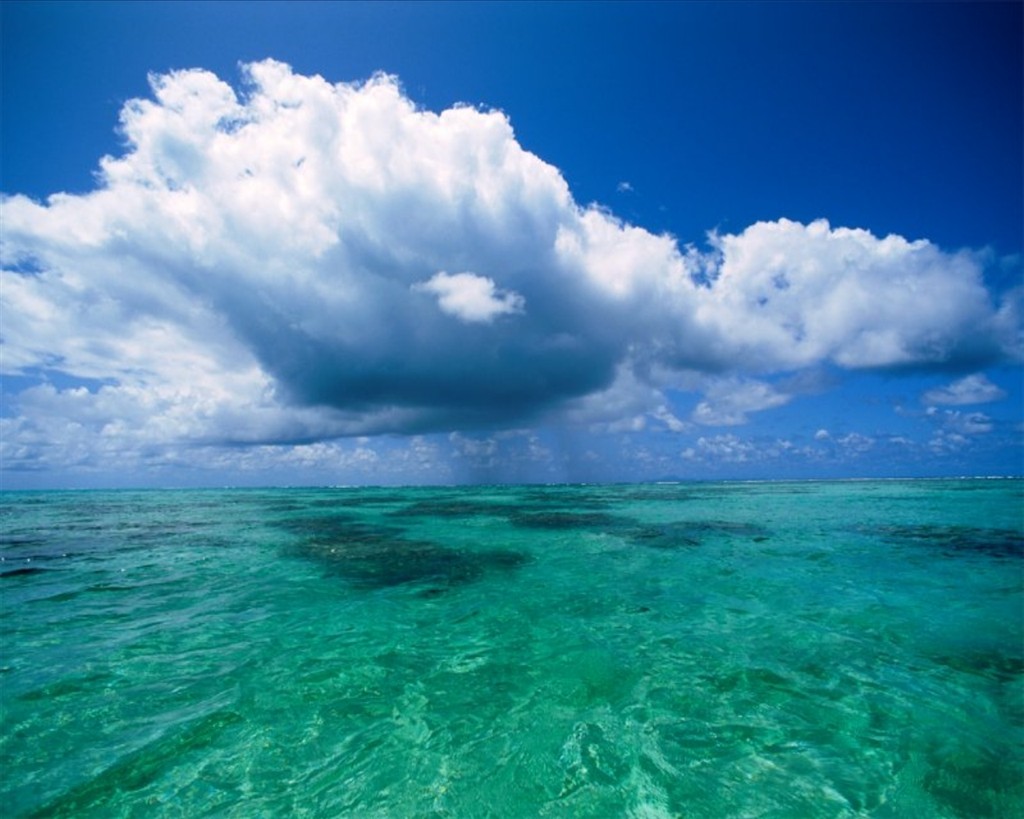 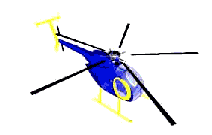 DAI LOC DEPARTMENT OF EDUCATION AND TRAINING 
                          NGUYEN CONG SAU PRIMARY SCHOOL
WELCOME TO OUR CLASS
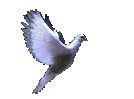 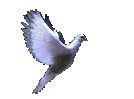 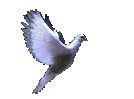 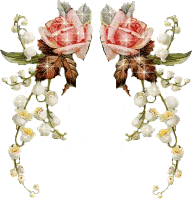 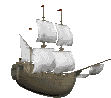 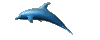 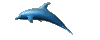 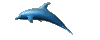 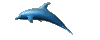 Subject: English
Class:    5B
Teacher: Ngo Hang Thao
Warm up
Remembering pictures
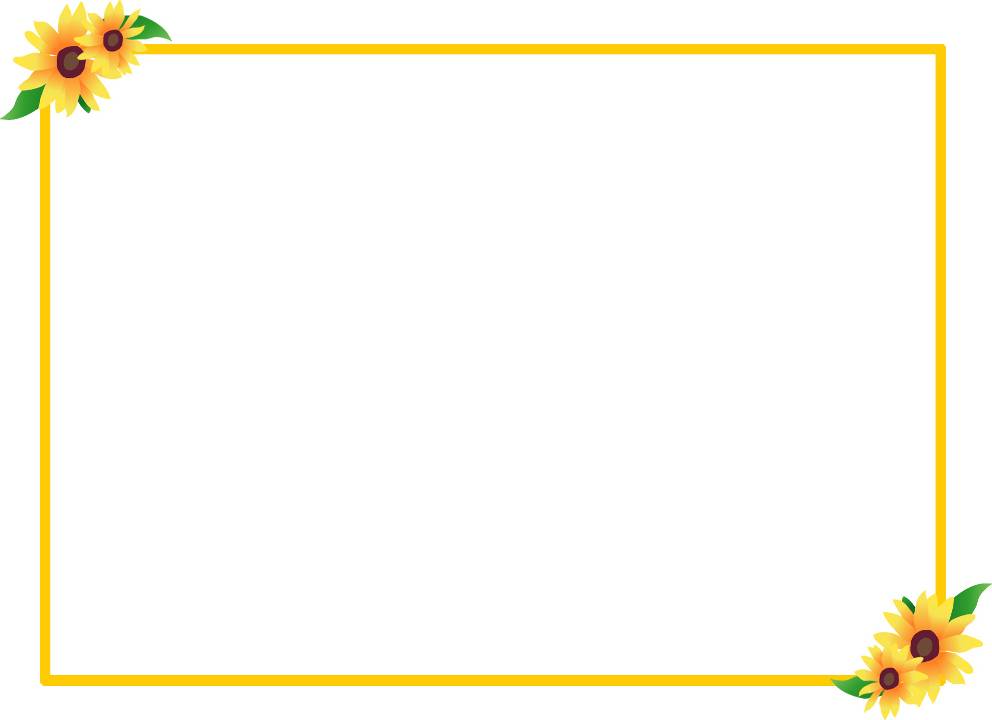 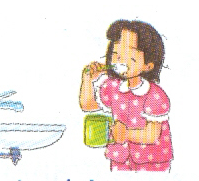 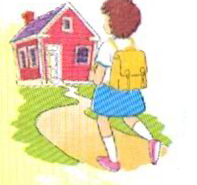 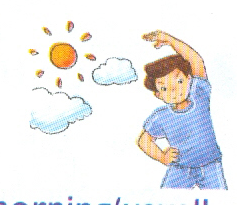 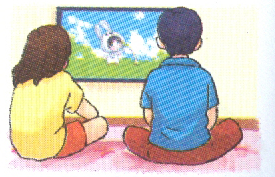 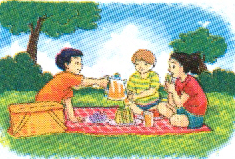 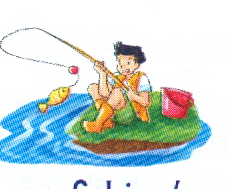 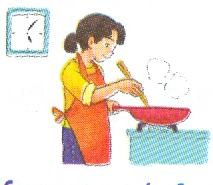 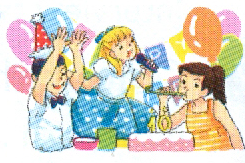 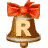 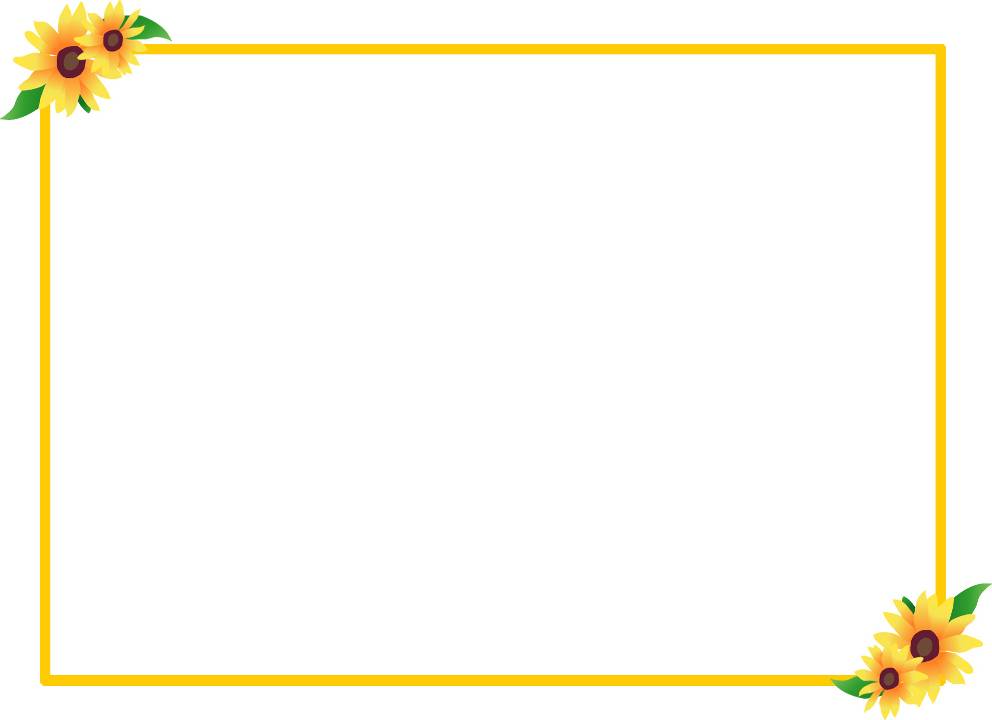 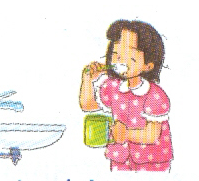 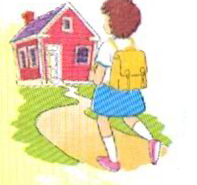 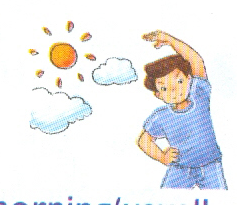 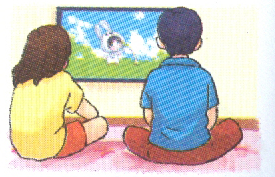 brush teeth
watch cartoon
do morning exercise
go to school
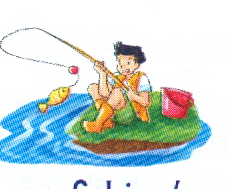 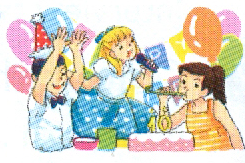 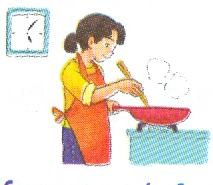 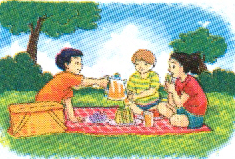 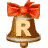 go on a picnic
go fishing
cook dinner
enjoy the party
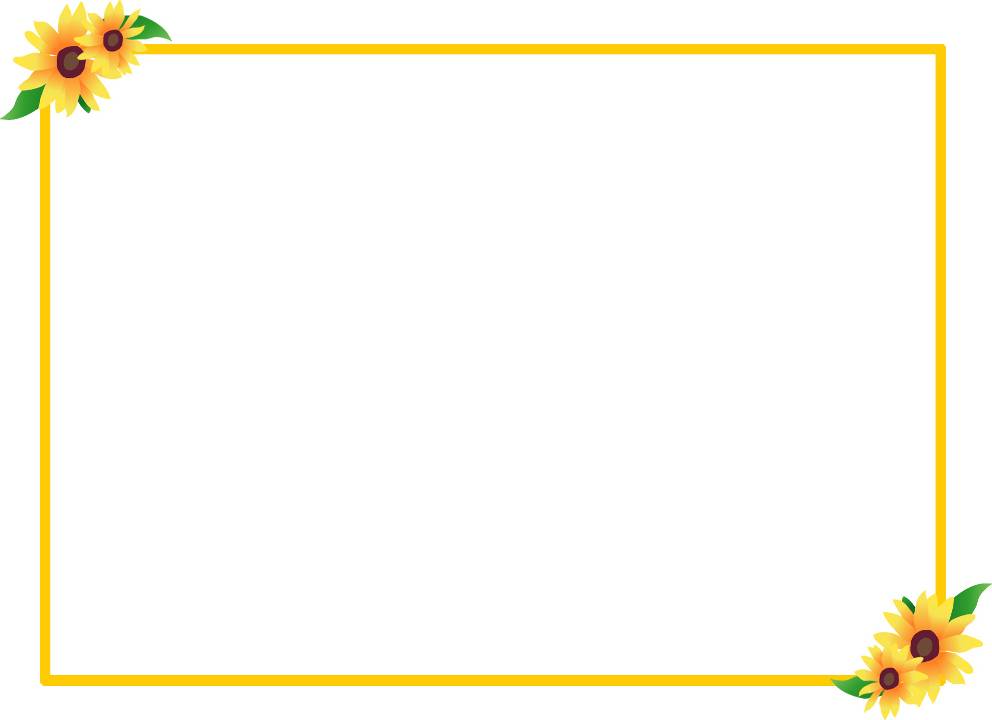 Review 1 
Part: 3- 4- 5
New lesson
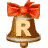 Part 3. Listen and tick Yes(Y) or No (N)
1. Mai often goes to the cinema. 
    
2. Nam went to the countryside.
Y         N
N
Y
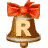 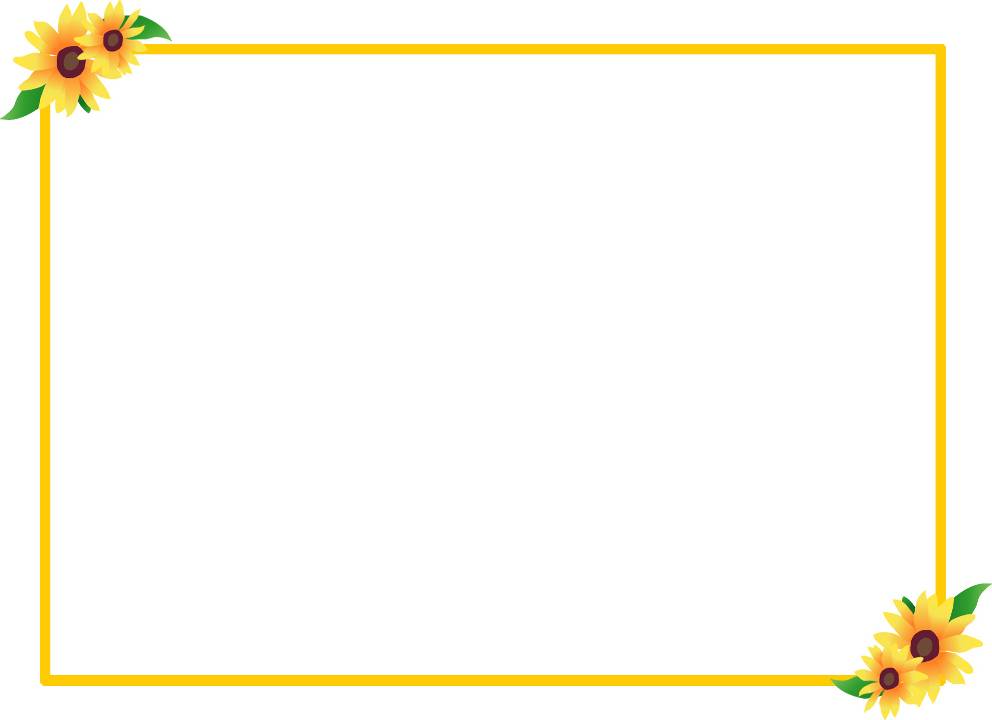 Content
1. What do you do in your free time, Mai?
    I usually read book and watch cartoon on T V.
    How often do you go to the cinema?
    Oh, I never go to the cinema. I only watch films on TV.
2. What did you do last weekend, Nam?
     I visited my grandparents.
    Where do they live?
    They live in the countryside.
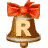 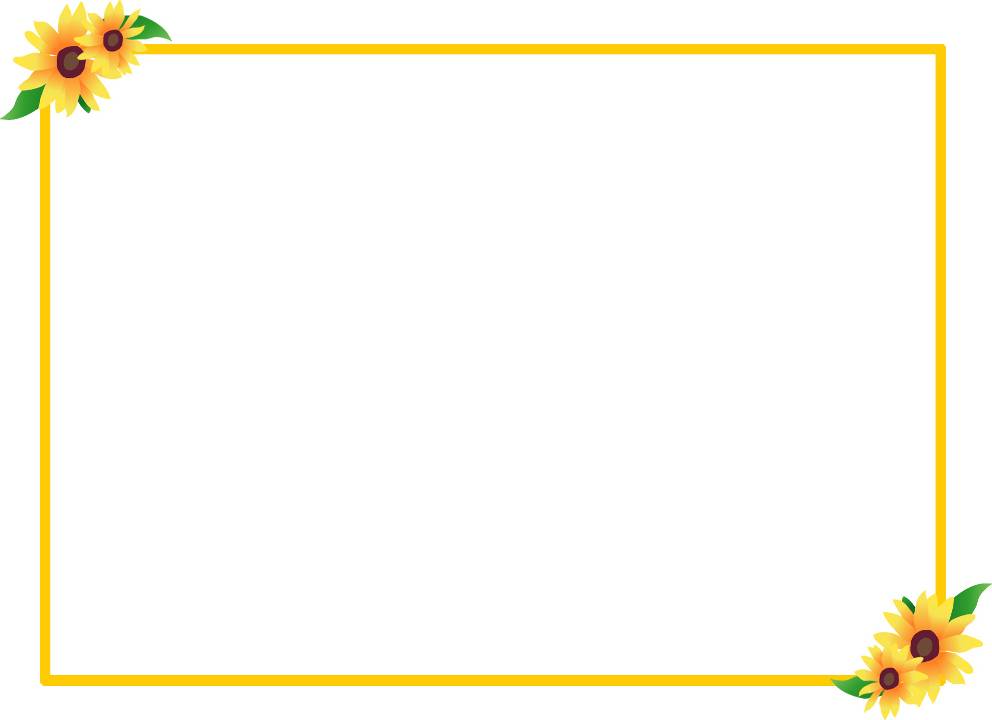 Part 4: Read and circle a or b.
Linda usually goes to school in the morning. Yesterday, she didn’t go to school because it was Sunday. She went shopping with her mother after breakfast. They shopped for food and drink and a lot of things for the family. In the afternoon, the family visited Linda’s grandprents in the countryside. The grandprents were very happy to see them. The family enjoyed their day in the countryside and went back home in the evening. Next week, they will visit Linda’s grandparents again.
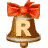 1.What does Linda usually do in the morning?
She does morning exercise.
B. She goes to school.
2. Did she go to school yesterday?
Yes, she did.
 No, she didn’t.
3. Where did she go in the morning?
She went shopping.
 She went to the countryside.
4. Where do Linda’s grandparents live?
In the city.
In the countryside. 
5. When will the family visit Linda’s grandparents?
Next week.
Next month.
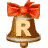 1.What does Linda usually do in the morning?
She does morning exercise.
B. She goes to school.
2. Did she go to school yesterday?
Yes, she did.
 No, she didn’t.
3. Where did she go in the morning?
She went shopping.
 She went to the countryside.
4. Where do Linda’s grandparents live?
In the city.
In the countryside. 
5. When will the family visit Linda’s grandparents?
Next week.
Next month.
Linda usually goes to school in the morning. Yesterday, she didn’t go to school because it as Sunday. She went shopping with her mother after breakfast. They shopped for food and drink and a lot of things for the family. In the afternoon, the family visited Linda’s grandprents in the countryside. The grandprents were very happy to see them. The family enjoyed their day in the countryside and went back home in the evening. Next week, they will visit Linda’s grandparent again.
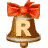 1.What does Linda usually do in the morning?
She does morning exercise.
She goes to school.
2. Did she go to school yesterday?
Yes, she did.
 No, she didn’t.
3. Where did she go in the morning?
She went shopping.
 She went to the countryside.
4. Where do Linda’s grandparents live?
In the city.
In the countryside. 
5. When will the family visit Linda’s grandparents?
Next week.
Next month.
Linda usually goes to school in the morning. Yesterday, she didn’t go to school because it as Sunday. She went shopping with her mother after breakfast. They shopped for food and drink and a lot of things for the family. In the afternoon, the family visited Linda’s grandprents in the countryside. The grandprents were very happy to see them. The family enjoyed their day in the countryside and went back home in the evening. Next week, they will visit Linda’s grandparent again.
b
b
a
b
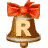 a
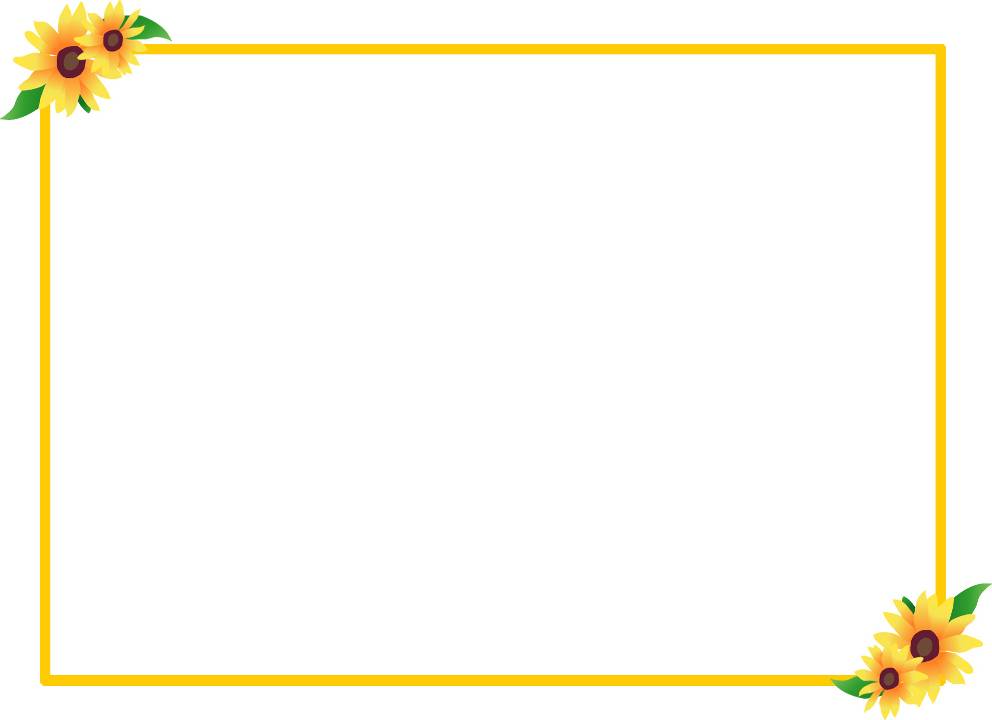 Part 5: Write about you. Then tell the class.
What’s your address?
What’s your place like?
How often do you do morning exercise?
 What did you do last summer?
What will you do at the weekend?
Answer the questions.
Tell the class.
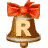 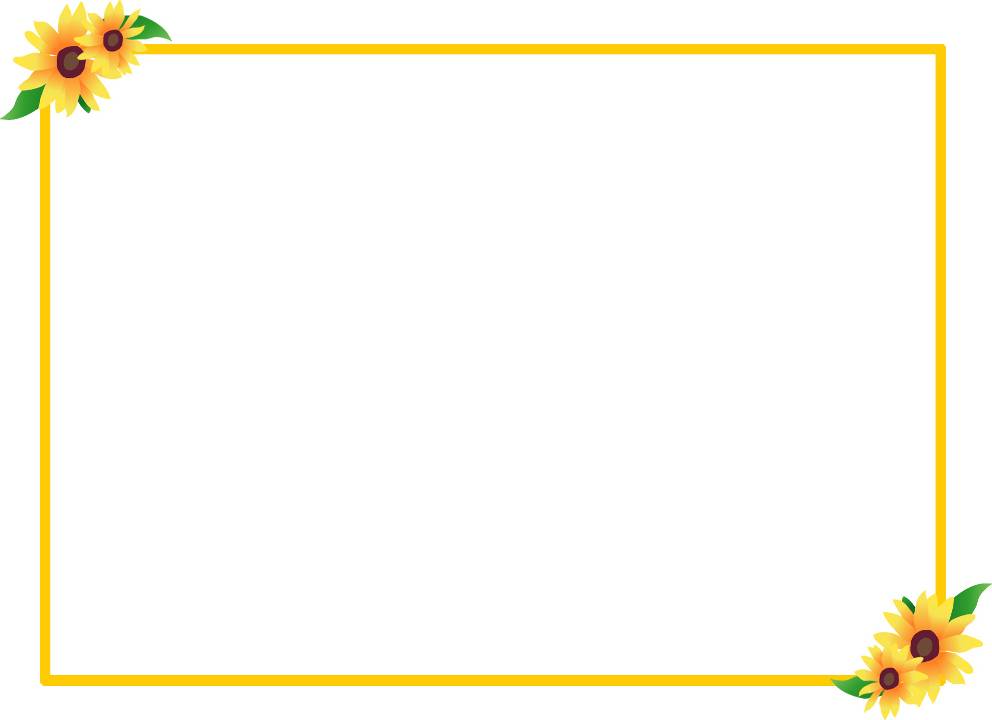 Homelink:
Review unit 1 to Unit 5
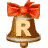 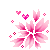 Thanks for your attendance.
Good bye!
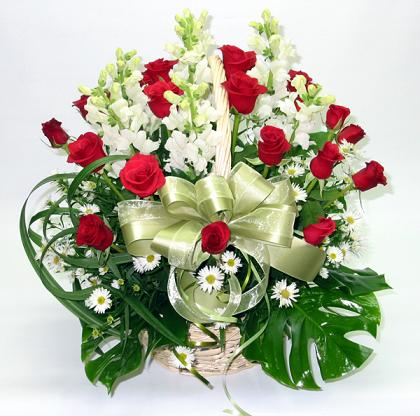 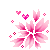 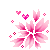